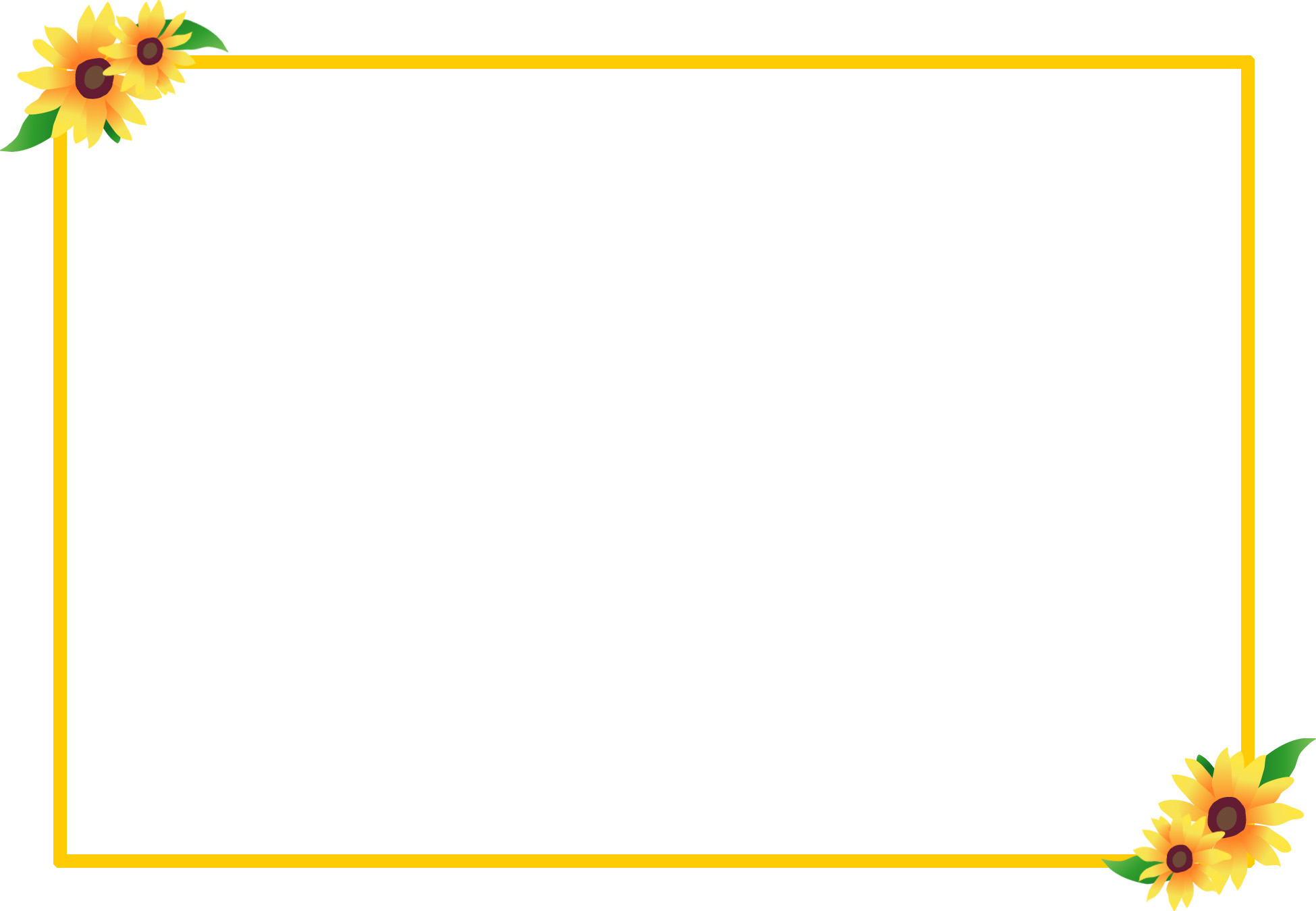 ỦY BAN NHÂN DÂN HUYỆN AN LÃO
TRƯỜNG TIỂU HỌC QUANG TRUNG
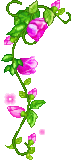 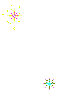 1A - Toán 
Bài 11: PHÉP TRỪ TRONG PHẠM VI 10 ( Tiết 2)
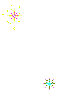 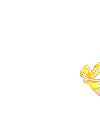 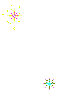 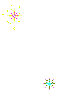 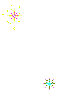 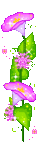 Giáo viên: Nguyễn Thị Thu Huyền
Năm học: 2024 - 2025
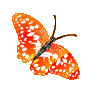 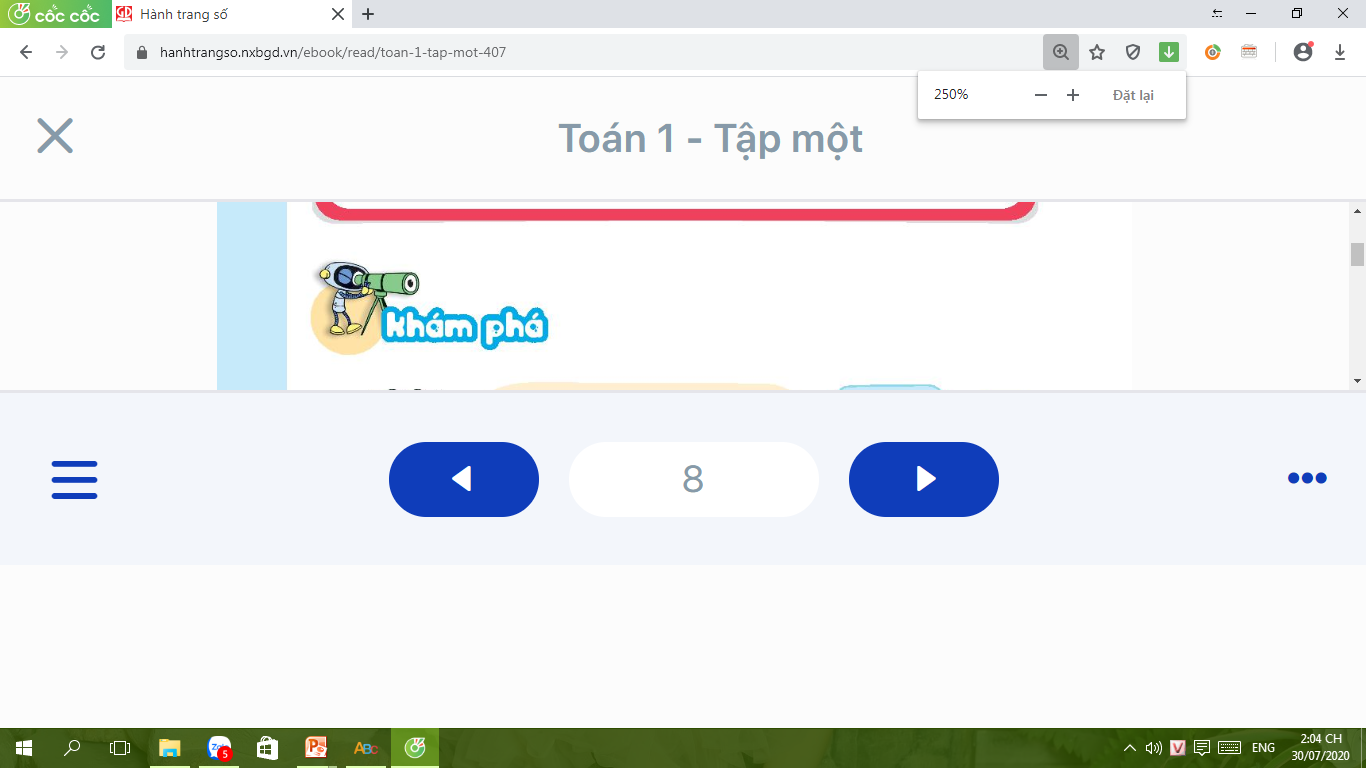 Tách ra còn lại mấy?
a)
Hoa màu vàng có 3 bông.
Hoa màu đỏ có mấy bông?
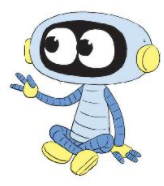 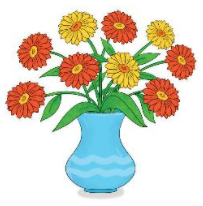 3
9
9 – 3 = 6
?
6
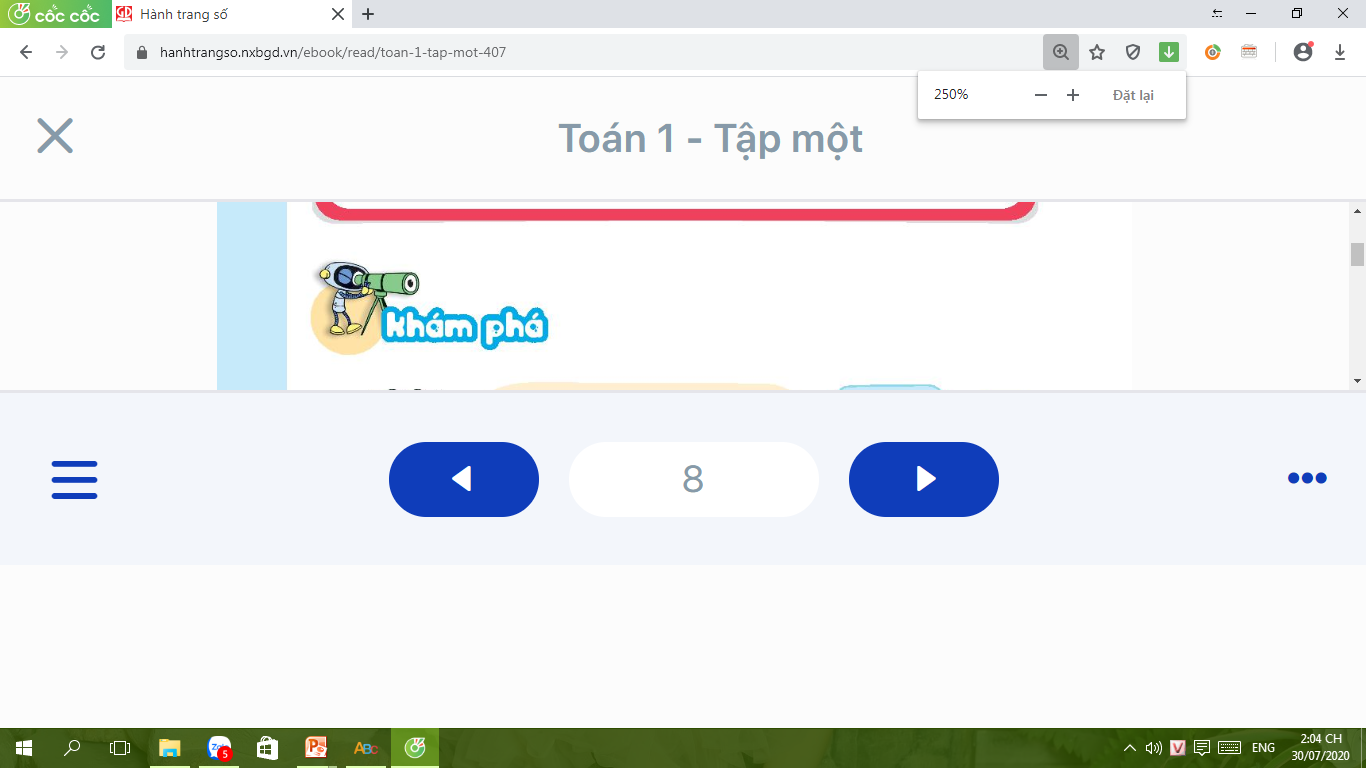 Tách ra còn lại mấy?
b)
Đĩa màu vàng có 3 quả.
Đĩa màu xanh có mấy quả?
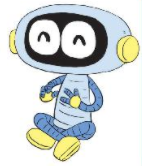 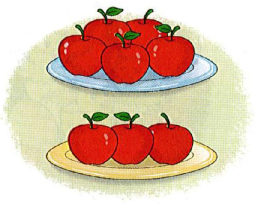 ?
5
8
8 – 3 = 5
3
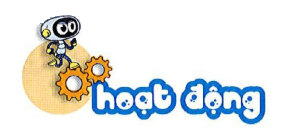 1
Số
?
Có 6 gấu bông và sóc bông, trong đó có 2 gấu bông. Hỏi có mấy sóc bông?
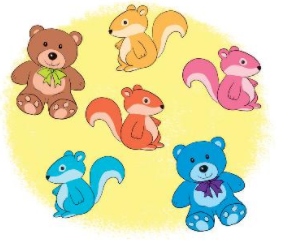 2
–       =
6
6
?
?
4
2
?
4
2
Số
?
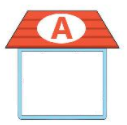 4
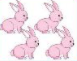 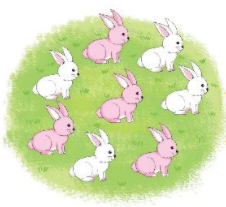 8
?
4
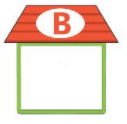 –       =
8
?
?
?
4
4
3
Số
?
b)
a)
5
1
2
2
1
6
?
?
?
?
?
?
?
?
10 – 2 =
10 – 8 =
6 – 5 =
6 – 1 =
7 – 1 =
7 – 6 =
9 – 2 =
9 – 7 =
6
7
9
10
1
6
7
8
5
1
d)
c)
7
8
2
2
4
Số
?
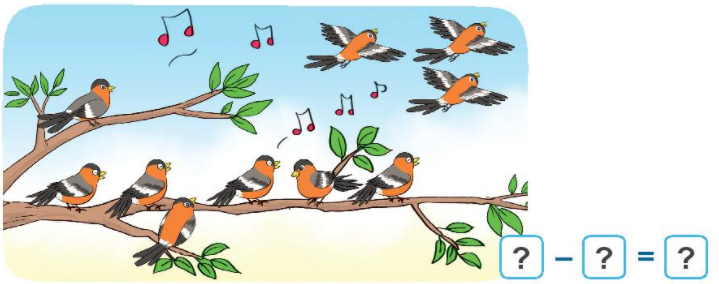 10
3
7